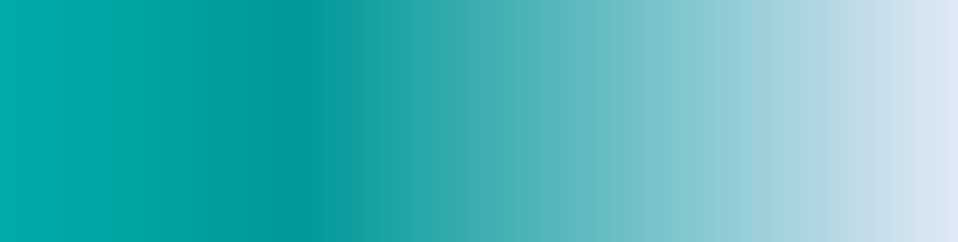 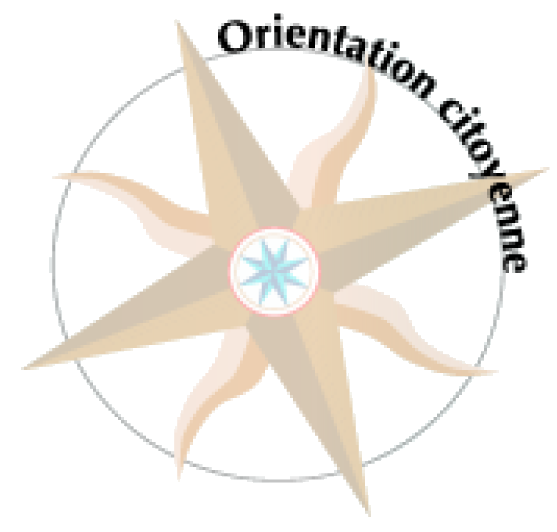 DIAPORAMA
Quelques repères géographiques
Support réalisé par le DisCRI dans le cadre de la séquence formative n°22 des AOC

Octobre 2020
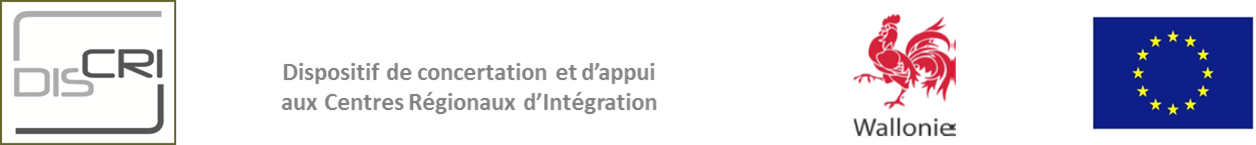 La Belgique dans le monde
Belgique
https://commons.wikimedia.org/wiki/File:Gall%E2%80%93Peters_projection_SW.jpg
La Belgique dans l’Europe des 27 pays
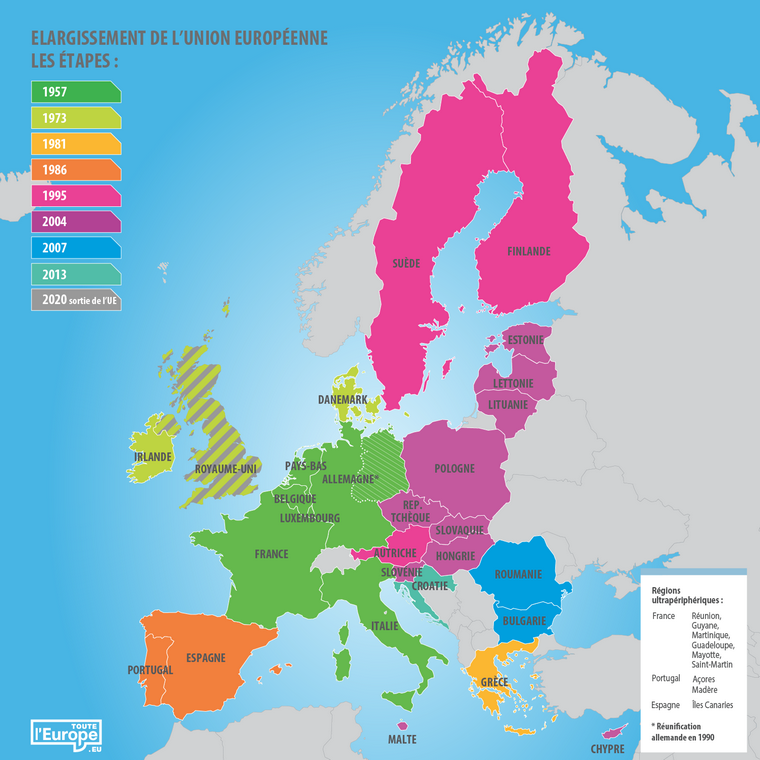 La Belgique
Les 3 Régions
Région flamande
Région de Bruxelles - Capitale
Région flamande

                 Région de Bruxelles-Capitale

            Région wallonne
Région wallonne
IGN, Bruxelles – 2001 - http://www.federation-wallonie-bruxelles.be/index.php?id=portail_geographie
Carte des principales villes
https://www.meteobelgique.be/article/articles-et-dossier/le-climat/157-cartes-du-climat-de-la-belgique-complements-dinformations